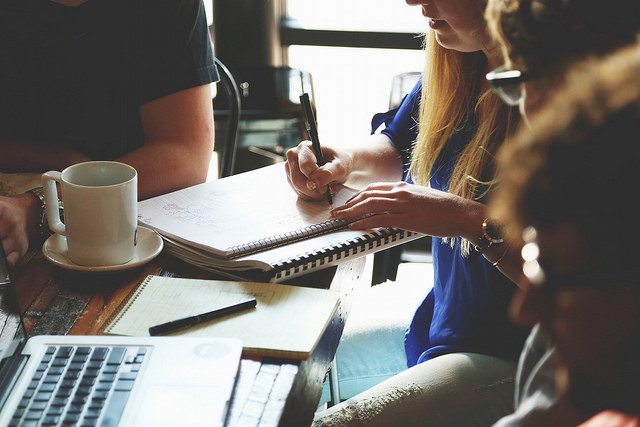 PEMEA: President’s report 2018
Powerpoint Presentations for #ICEME2018
www.pemea.org/iceme2018
Strategic directions until 2020
Membership
Publications
Secretariat
Linkages
Divisions
Advocacy
PEMEA Board
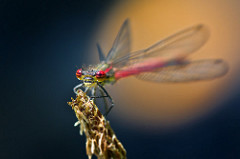 Membership
Increase the number of PEMEA membership  and participation to conferences 
227 affiliate and professional members
74 Junior Affiliates
Coordinate with Mr. Ibanez for those who wants to be members
Increase the institutional membership of PEMEA
From 0 to 4 institutional members
Publications
Increase the number of indexing and abstracting for EME Review and Assessment Handbook
EMER signed the open access pledge movement
Open J-Gate, JournalTOCs, Google Scholar, InfoBase Index, Social Science Research Network, Open Academic Journals Index, ejournals.ph, and Scientific Indexing Services
Call for papers for the December issue
Send articles to david.ap@pnu.edu.ph
Secretariat
Update BIR and SEC annual dues 
BIR is updated with our new address
Stable and permanent Secretariat
Secretariat in St. Paul University QC, Gilmore, QC
Tel. nos.: (02) 621 7939
Mobile no.: 0956 574 8769 
E-mail: pemea2008@yahoo.com
Website: pemea.org
Linkages
Initiate sustainable activities with external organizations
Collaborate with external organizations 
St. Paul University, QC
Rex Institute for Student Excellence
SEAMEO INNOTECH
Mapua University
PEMEA Junior affiliate
PISARA
DIWA Learning System
Ateneo de Naga University
DepEd Division of San Juan
Premiere Opportunities and Career Advancement Solutions
Quipper
Research Center  for Teacher Quality
Pearson Education
Google Asia
EduTech Philippines
PNU-CGSTER
Specialty Division
Formalization of existing specialty divisions  
The specialty divisions will initiate their own activities with participating members
Divisions has presented their plans during the ICEME 2016
School and Industrial Testing Division
Test Development Division
Psychometrics and Educational Statistics Division
Educational Evaluation Division 
Language Testing Division
Special Education Assessment
Early Childhood Assessment
Online and Computerized Assessment
Advocacy
Offer short training programs to further develop assessment experts and practitioners
Partnership with RISE to provide teacher training
CPDP: 
Integrating Assessment with Instruction (Nov. 10)
Action Research (January 19)
Student Congress
Aug 25, Hotel Jen (12:30-4:00)
PEMEA’s 10th year Anniversary
10th year volume authored by assessment experts who made impact on educational assessment
Volume 2 by December